Calculus of Other Functions
Chapter 10
Parametric Functions
10.1
10.1 Parametric Functions
10.1 Parametric Functions
10.1 Parametric Functions
Vector Valued Functions
https://www.youtube.com/watch?v=bOIe0DIMbI8
10.2
10.2 Vectors
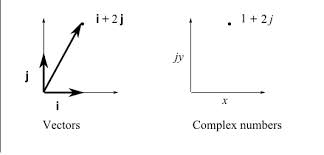 10.2 Vectors
To find a vector given a terminal (or ending) point and an initial (or beginning) point, simply subtract their components terminal – initial.

Example: Find the component form, magnitude, and direction of the vector v that has an initial point (3, -7) and a terminal point (-2, 5).  Then find a unit vector in the direction of v.
10.2 Vectors
10.2 Vector Valued Functions
10.2 Vector Valued Functions
Polar Functions
10.3
10.3 Polar Functions
The positive x-axis is called the “polar axis”
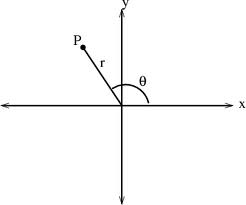 The origin (0, 0) is called the “pole”
10.3 Polar Functions
10.3 Polar Functions
10.3 Polar Functions
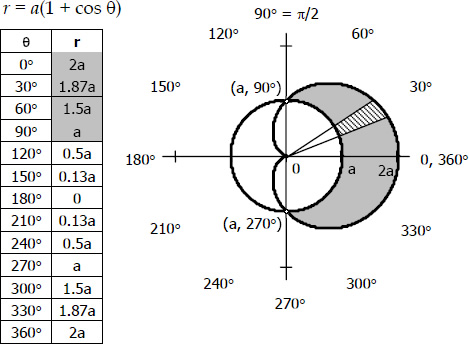 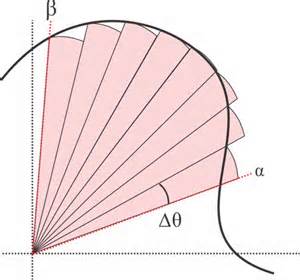 [Speaker Notes: Mention how area is found in polar coordinates – it’s not top – bottom!]
10.3 Polar Functions
[Speaker Notes: Mention how area is found in polar coordinates – it’s not top – bottom!]
10.3 Polar Functions
10.3 Polar Functions Project
Design a sign that can be hung advertising a fund raiser for C.A.L.C. Club.  You will be given a card with a required curve, the parameters for building the curve, and the required area for that curve.  

Your sign must include:
a graph of the curve.
the name and equation of the curve.
the area of the curve.
the item to be advertised

Your explanation for how you know that your curve has the required area can also appear on the sign or separately.  
 
(The signs may actually be used in C.A.L.C. Club advertising.  If you want your name to be on the front with your advertisement, that is fine.  If you do not want your name shown with the design, put your name on the back or on a sticky note.)

Assignment: pg. 557 (1-66)
Project: due TBD